How to research another community's business culture
Barry Tomalin
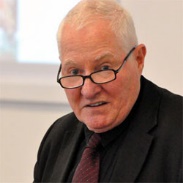 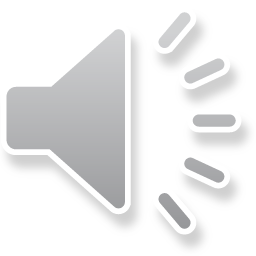 Successful international business
Successful international business
Successful international business depends on getting the cultural chemistry right. 
 Culture is about different ways of doing things and different client expectations in different business communities. International business without understanding local business culture is risky business. The key issue for companies is that in outsourcing, you are giving away part of the responsibility for management performance and customer service to people who may not recognize and share your values and management behaviour. 
Managers must understand a client’s culture as well as the logistical requirements of the project in order to succeed in international business today. 
Globalization means putting part of your business in foreign hands. 
Not to understand your partner’s business culture is risky and irresponsible

(Tomalin B., Nicks M. The World’s Business Cultures and How to Unlock Them)
The Five C’s of culture
The Five C’s of culture
The Five C’s offers a simple and clear approach to cultivating your own cultural competence and to selecting the information and understanding you need to unlock any business culture in the world. It enables experienced managers to codify and understand their knowledge, and allows managers relatively new to the international scene to make sense of what could otherwise be a confusing array of signals and impressions. 
• Cultural knowledge.  What is the basic information you need to understand about another culture in order to show interest in it and familiarity with everyday patterns of life? 
• Cultural behavior.  How do you identify the basic profile of a country you are dealing with and compare it to your own? 
• Cultural values and attitudes. How do you identify what makes a business community tick, and what turns people off? 
• Cultural preferences. How can you verify your own cultural preferences and compare them with those of the communities you deal with? And how can you anticipate or get over the problems you encounter? 
• Cultural adaptation. What are the six key areas of cultural difference where communication can break down? How can you adapt, or train others to adapt to you?
Person’s cultural characteristics
Person’s cultural characteristics
National culture - National characteristics 
Regional culture - Regional variations on the national cultural profile 
Company culture - Multinational / Local SME / Family owned 
Individual culture - Ethnic background / Religion Generation / Gender
HOW TO UNLOCK ANY CULTURE IN THE WORLD
In international business, trust assumes enormous importance. 
Trust is established by building rapport and credibility (matching your communication style to theirs). 
 To unlock any culture in the world you need to apply the Five C’s: knowledge, behaviour, values and attitudes, an awareness of your cultural preferences and techniques to adapt it. 
 Use generalizations about national, regional and company culture as a platform to understand the individuals you deal with. 
 Different cultures have different attitudes to issues such as gender, race, religion, sexual orientation, age and disability. You need to establish strategies beforehand to deal with issues.
The importance of cultural awareness
In global business and in global communication an awareness of the other person’s way of doing things is crucial. This is partly because a positive attitude to other cultures promotes harmony and is an enriching experience in itself between, on a narrow business front, embracing uncertainty and on a personal and business front, building good relations. Your tolerance and willingness to embrace ambiguity and flexibility when things are not going obviously to plan is a business critical asset. 

Experts recognize that the incorporation of cultural training into language courses and the training in cultural awareness as part of relocation planning or dealing with overseas JV partners, branches and clients is important. They also see the process of cultural due diligence (studying the business and national/regional culture) of your partner is as important as financial and organizational due diligence (studying the finances and organizational differences). Using cultural, financial and organization due diligence to harmonise potential operational differences that can waste time and money in new projects is increasingly, although still insufficiently, recognized part of any cross-border JV (Joint venture) or M&A (merger and acquisition) agreement.
Enhanced cultural awareness
It seems that one of the necessary conditions of successful management of pluralistic avenues of communication is an enhanced cultural awareness. This involves understanding the key drivers of international communication, how they apply to ourselves and to the communities we deal with and how to adapt our communication strategies to harmonise with theirs.  

It also involves understanding their expectations of the business relationship and the way they go about their work, particularly in terms of keeping to specification, keeping within budget and observing timely delivery.
INCA project
INCA project
It means cultivating the qualities of good international management.
The qualities of good international management include, being curious about and interested in learning about other cultures, reserving judgement, being prepared to embrace ambiguity and wait when necessary, being flexible about possible solutions, and being interested in and prepared to try out foreign languages.
The future of English as an international language
The future of English as an international language
The researcher and writer Nicholas Ostler identifies three possible futures for English as an international :

First, it retreats and becomes a national or regional language as many lingua francas have done before it, although it is unlikely to become extinct.
Secondly, it retains pre-eminence as a cyberlanguage of international communication via the Internet.
Thirdly, it retreats to become one of a group of leading working languages together with Mandarin, Hindi and Spanish to name three alternatives. There may well be more.
Q&A
The Five C’s of the culture. What does it mean?
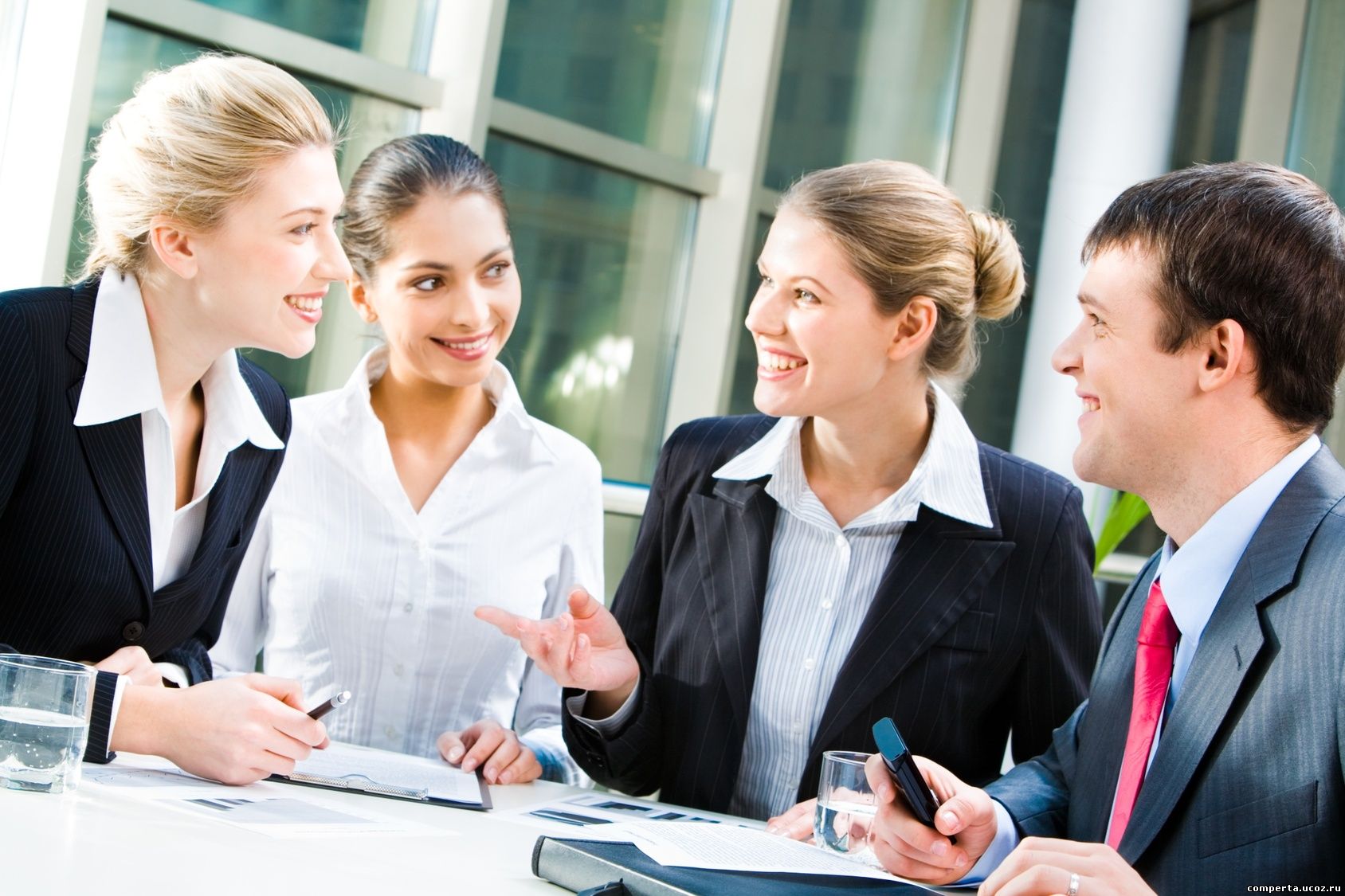 Q&A
What is the meaning of “culture awareness”?
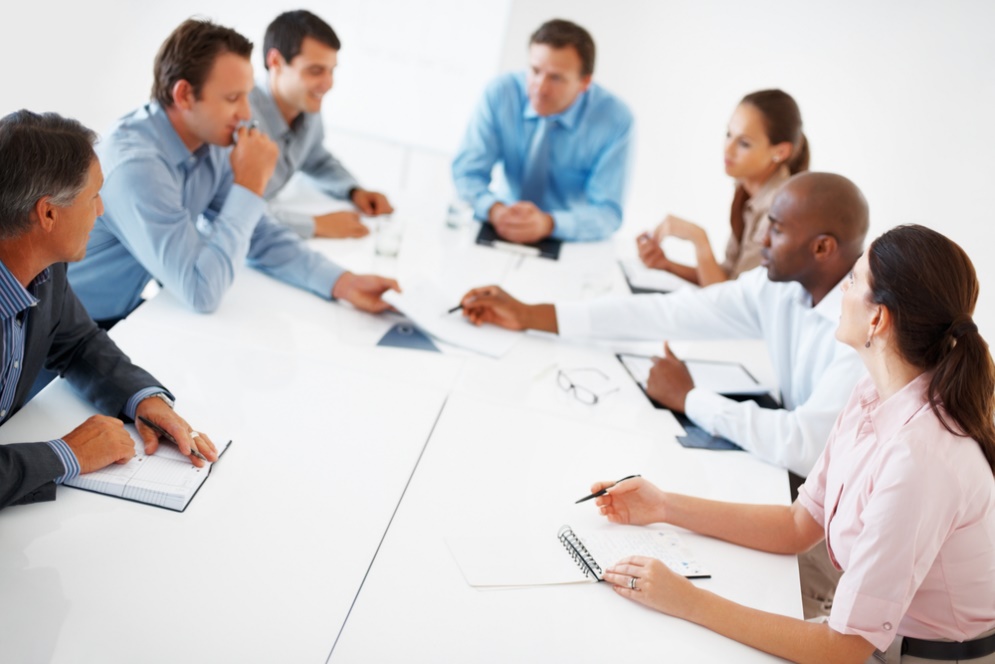 Q&A
What is INCA project?
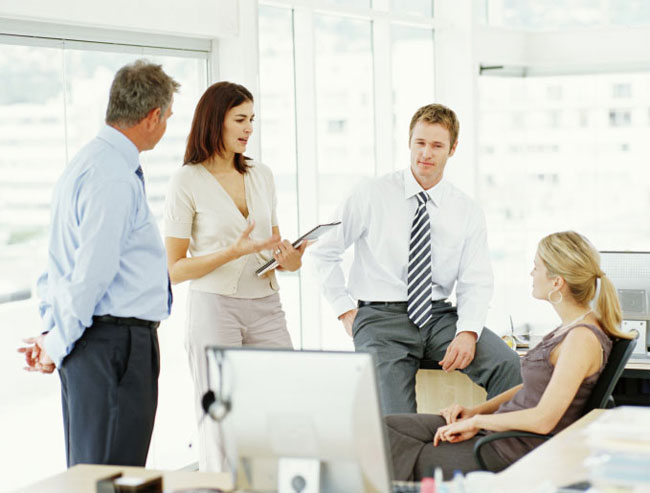 Q&A
The Five C’s of the culture. What does it mean?
The Five C’s offers a simple and clear approach to cultivating your own cultural competence and to selecting the information and understanding you need to unlock any business culture in the world. It contains:  Cultural knowledge. Cultural behavior.  Cultural values and attitudes. Cultural preference. Cultural adaptation.
What is the meaning of “culture awareness”?
Cultural awareness is the ability to recognize the different beliefs, values and customs that someone has based on that person's origins, and it allows a person to build more successful personal and professional relationships in a diverse environment. 
What is INCA project?
It is Intercultural Competence Assessment project.
It means cultivating the qualities of good international management.
Thank you for your attention!